Zuerst esse ich um elf Uhr gutes Essen. Dann gehe ich um halb vier Uhr mit meinen Freunden Fußball spielen.
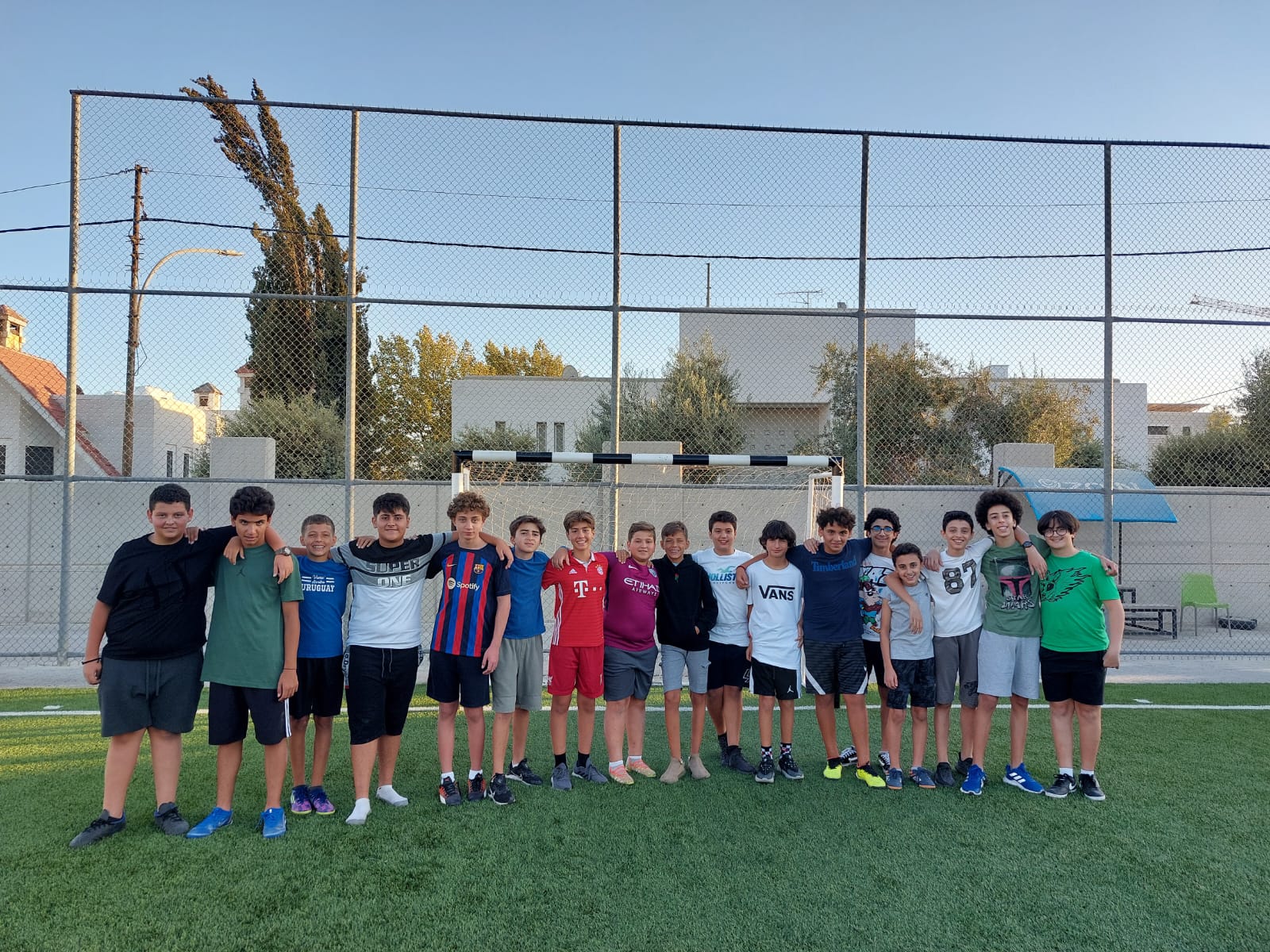 Dann gehe ich um halb sieben Uhr mit meinen Freunden essen. Dannach schlafe ich um halb zwolf Uhr.